Oak/Barrel MakingThe Influence of oakon Wine
What Happens in the Barrel?
Evaporation
Oxidation
Clarification
Extraction
Evolution
[Speaker Notes: Evaporation – barrel tightness, temperature, and humidity – can lose as much as 4 to 10liters during the aging process!  Over a case of wine! 

Water and alcohol lost thru surface of barrel is not replaced.  

Oxidation:  mostly during racking process.  BBL is quite an airtight vassal as a vacuum develops thru loss of water and alcohol!  
Usually winemakers want to avoid oxygen!   However, this controlled  exposure to oxygen is beneficial to the structure and development of the wine! 
Some oxygen passes in thru the wood itself
Majority thru the gaps between the staves. 
Color is intensified because of the reaction between the tannins and anthocyanins.
Tannins are softened by polymerization

Clarification_  explain and tie into winemaking lecture

Extraction – flavors from wood !  Oak is an important source of volatile and non- volatile phenolic acids and aldehydes.   Phenolics are a large group of chemical compounds which includes anthocyanins, tannins, and flavor compounds.  

Evolution – marry of flavors]
Barrel Size
Oak Species
Previous Use
Oak Origin
Duration
Barrel Making Techniques
Factors Influencing Oak Extracts
Seasoning   Heating   Toasting
[Speaker Notes: 225 liters or 59 gallons = 25 cases of wine!]
Oak Species
American Oak
Quercus Alba
Quercus Robur
Quercus Sessilis
French Oak
[Speaker Notes: American oak is separate species with quite different characteristics – One of which is that it is much more dense

Portuguese Oak – Quercus Suber from which cork is made]
Oak Origins:  French Forests
Argonne
Nevers
Vosges
Centre
Bourgogne
Troncais
Limousin
Allier
[Speaker Notes: Categories of prestige!]
Oak Origins:  United States
[Speaker Notes: Other countries: 	Former Yugoslavia, Serbia and Montenegro
		Hungary
		Bulgaria
		Germany
		Canada]
AROMAS/FLAVORS - OAK
AROMAS/FLAVORS – TOAST
Caramel
Relative Oak IntensityRatings By Origin
Vanilla
Raisin
Troncais
Limousin
Spicy
Buttery
Vosges
American
Nutty
Coconut
Cedar
Toast Grades
Light
Medium Light
Medium
Medium Heavy
Heavy
[Speaker Notes: And custom toast levels!]
Oak Origins:  French Forests
Argonne
Nevers
Vosges
Centre
Bourgogne
Troncais
Limousin
Allier
[Speaker Notes: France owns the forest………]
Francois Frères
[Speaker Notes: Located in Southern Burgundy, just south of Beaune, in the town of Saint-Romain , population 300!]
[Speaker Notes: Francois family has been making barrels since 1910
150 barrels each day – 3 bbls per worker! 170,000 each year! 
 
only 5% of worlds wine production is aged in oak barrels  

Cost - $1000/barrel! 

Family has a domestic affilliate in Napa called Demptos]
[Speaker Notes: Sourcing by a professional /expert 
Grain must be straight and tight without knots and imperfections 	

They select and tag trees for  150 years out!  
Purchased thru auction which takes place 3 times per year.  
Most trees are between 150 to 200 years old!   

Notice forest code]
[Speaker Notes: French oak must be split!  It is preferred to sawing because it results in a natural separation  of wood along  planes of vessel elongation. 

American oak is much more dense and not so porous and can thererfore be sawn instead.]
Seasoning
[Speaker Notes: This is seaonsong- the wood is dried for 2 to 3 years depending on the climate.  Francois Freres cite is windy…this is no accident. 
	Fungi and bacteria produce and liberate aromatic aldehydes
Vs kiln dried.   = American
	produces more aggressive, green chaaracter.]
Planing
[Speaker Notes: PLANING GIVES THE STAVES SHAPE AND THE CHIPS THAT ARE LEFT OVER  ARE USED TO FUEL THE TOASTING FIRES.]
[Speaker Notes: Central burner to assist in shaping staves]
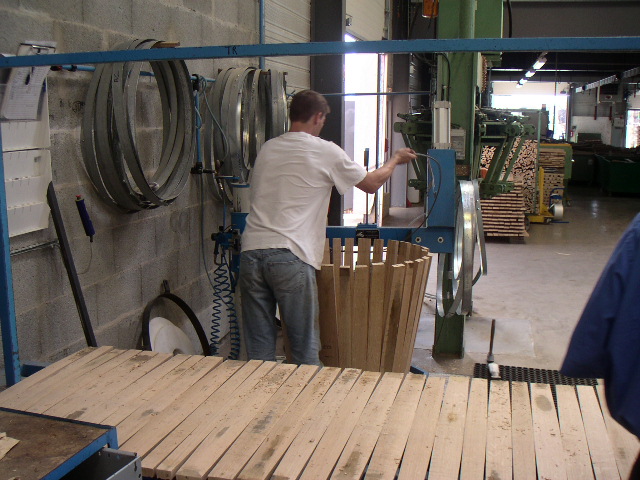 Heating & Toasting
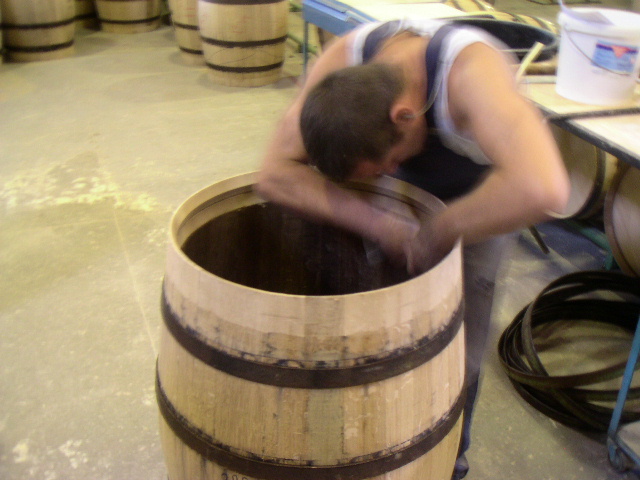 [Speaker Notes: Interior inspection
Soft blisters
Char
Reeds
Split staves
Splinters
Paste
Uneven planing

Putting on the head]
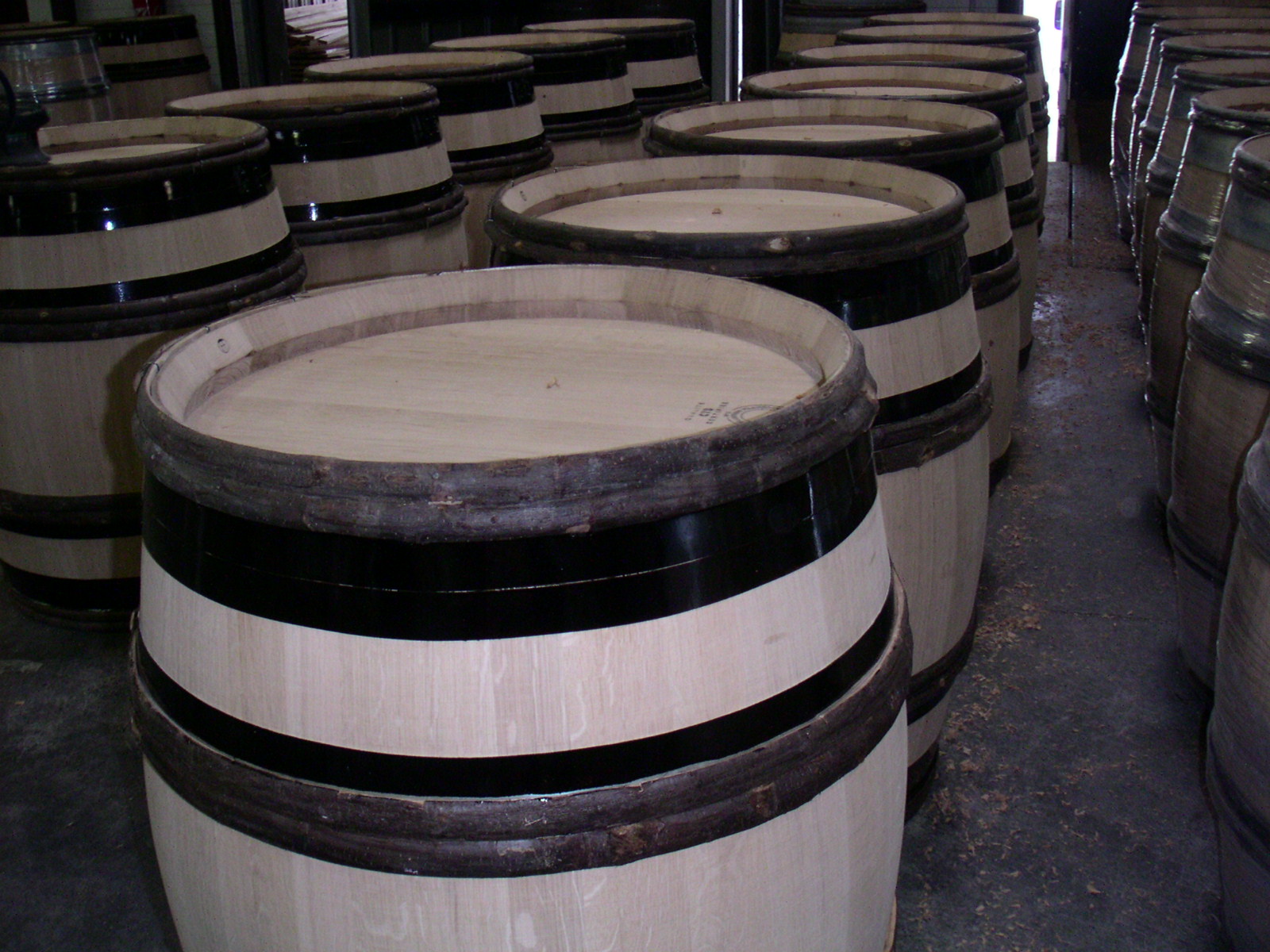 [Speaker Notes: Burgundy bbl]